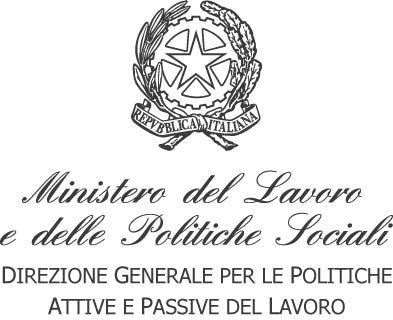 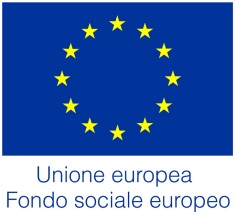 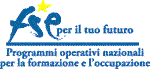 Opportunità dall’Europa:

il Programma HORIZON  2020
_____________________________

Auditorium, 5 marzo 2013
Progetto 
Cooperazione transnazionale
HORIZON 2020 - cos’è________________________________________________________________
Programma quadro europeo per la ricerca e l’innovazione
(Reg.to 1291/2013)

Durata: 7 anni (1.1.2014 – 31.12.2020)
Budget: 77 miliardi di euro
HORIZON 2020 ________________________________________________________________
Obiettivi: 

 contribuire allo sviluppo dell’Area Europea della Ricerca
   (ERA): libera circolazione di ricercatori, conoscenze scientifiche e tecnologie


 garantire le condizioni per la competitività delle imprese Ue 
   

 implementare la Strategia Europa 2020 sottolineando 
    il ruolo di R&I come key drivers della prosperità economica 
    e sociale e della sostenibilità ambientale
STRATEGIA EUROPA  2020 ________________________________________________________________
Ricerca e innovazione
HORIZON 2020 - Le novità________________________________________________________________________________
time-to grant (da 12-14 a 8 mesi)
HORIZON 2020 - Pilastri ______________________________________________________________
Il programma di lavoro ________________________________________________________________
HORIZON 2020 - BUDGET   Totale 77,028 Meuro
HORIZON 2020 - Budget_ _____________________________________________________________________________________
Societal Challenges:      € 29.679.000
Alcuni bandi di interesse per l’ISFOL: CALL YOUNG  “I giovani in un’Europa innovativa, inclusiva e sostenibile“CALL GERI “Promuovere l’uguaglianza di genere nella ricerca e innovazione”______________________________________________________________
YOUNG -1- 2014  Early Job insecurity and labour market exclusion______________________________________________________________
Sfida: crescente insicurezza lavorativa ed esclusione socio-lavorativa fin dall’inizio per i giovani, periodi di disoccupazione più lunghi  e aumento della diffusione di lavori temporanei e sottoqualificati

Ambito: ricerca comparativa sulle conseguenze, a breve e lungo termine, della precarietà e della disoccupazione giovanile e dell’impatto sull'economia e sulla società. Obiettivo è identificare i modelli e i servizi più efficaci. L’approccio è multidimensionale con focus su gruppi vulnerabili e sulla prospettiva di genere
Impatto: 
migliore comprensione dei meccanismi che regolano il Mdl 
contributo alla definizione di politiche occupazionali europee più efficaci e inclusive e di politiche economiche, sociali ed educative basate su dati consistenti

Attività: Azioni di ricerca e innovazione (1,5-2,5 Meuro, scad. 03.06.2014)
YOUNG -2- 2014  Youth  mobility: opportunity, impacts, policies______________________________________________________________
Sfida: La mobilità intra-Ue può offrire concrete prospettive a giovani residenti in regioni ad alto tasso di disoccupazione e contribuire a realizzare un mercato del lavoro più integrato. Tuttavia, se forzata, la migrazione intra-Ue può avere effetti destabilizzanti per le famiglie e la società 

Ambito: analisi dei differenti modelli di mobilità dei giovani all'interno dell'UE in base a: scopo, durata del soggiorno, motivazione, background, etc. La ricerca dovrebbe concentrarsi sulle condizioni in cui la mobilità o la migrazione aggrava le disparità regionali del mercato del lavoro

Impatto: 
migliore comprensione delle dinamiche e delle circostanze relative alla mobilità dei giovani in Europa 
contributo allo sviluppo di policy volte a facilitare e migliorare la mobilità e l’integrazione nei Paesi europei

Attività: Azioni di ricerca e innovazione (1,5-2,5 Meuro, scad. 03.06.2014)
YOUNG -3- 2015  Lifelong learning for young adults: better                            policies for growth and inclusion in Europe ______________________________________________________________
Sfida: scarsa efficacia delle politiche di educazione degli adulti, soprattutto per giovani  NEET e giovani a rischio di esclusione

Ambito: ricerca comparativa in tema di educazione degli adulti, con focus sui programmi per giovani adulti a rischio di esclusione e per altri soggetti vulnerabili; l’analisi indagherà inoltre sui modelli organizzativi che promuovono la capacità di innovazione e il potenziale di apprendimento 

Impatto: 
nuove conoscenze relative all’educazione degli adulti e a  misure e programmi specifici per i giovani 
contributo alla revisione e al miglioramento delle politiche di adult education  sulla base di dati di evidenza scientifica

Attività: Azioni di ricerca e innovazione (1,5-2,5 Meuro, scad. 07.01.2015)
GERI.1.2014  Innovative approach to communication                        encouraging girls to study science ______________________________________________________________
Sfida: frequente abbandono degli studi scientifici da parte delle ragazze per motivi culturali e per le modalità di insegnamento delle materie scientifiche 

Ambito: attività di sensibilizzazione nell’ambito della campagna informativa «La scienza è una cosa da ragazze», con il contributo di esperti di genere e il coinvolgimento di scuole, musei delle scienze, centri di ricerca
Impatto: 
nuove e migliori modalità per comunicare la scienza 
maggiore interesse e partecipazione delle ragazze agli studi scientifici

Attività: Azioni di coordinamento e sostegno (600-900.000 €, scad.02.10.2014)
GERI.2.2014  Impact of gender diversity on Research & Innovation______________________________________________________________
Sfida: mancanza di un’analisi sistematica sulla diversità di genere 
nei gruppi e nelle organizzazioni di ricerca 

Ambito: sviluppo di concetti e metodologie per la valutazione d’impatto della diversità di genere sulla qualità della ricerca, sulla produttività e sull’innovazione; applicazione di quanto sviluppato nell’ambito di alcuni settori, con un approccio comparativo tra diversi paesi

Impatto: 
migliore comprensione della relazione tra la diversità di genere e le performance in R&I
nel medio termine, atteso sviluppo di condizioni appropriate per contribuire a rafforzare la ricerca e la sua produttività

Attività: Azioni di ricerca e innovazione (1 m€, scad. 02.10.2014)
GERI.3.2014  Evaluation of initiatives to promote  gender equality                       in research policy and research organisations______________________________________________________________
Sfida: assenza di un quadro metodologico comune per valutare le iniziative per la promozione dell’uguaglianza di genere nel settore della ricerca

Ambito: sviluppo di approcci e metodologie di valutazione che evidenzino come la dimensione di genere contribuisca a pari partecipazione e avanzamento nelle carriere di ricerca, ad un equilibrio di genere nei processi decisionali e all’integrazione di aspetti di genere nei programmi di ricerca

Impatto: 
“pacchetto” di concetti e metodologie per la valutazione delle iniziative per l’uguaglianza di genere in Europa, applicabili a livello istituzionale e nazionale 
nel medio termine, incremento dell’efficacia delle iniziative in materia di uguaglianza di genere

Attività: Azioni di ricerca e innovazione (2 m€, scad. 16.09.2015)
GERI.4.2014   Support to research organisations to implement                        gender equality plans______________________________________________________________
Sfida: barriere nell’accesso, mantenimento e avanzamento di carriera delle ricercatrici; squilibri di genere nei processi decisionali; scarsa presenza della dimensione di genere nei programmi di ricerca

Ambito: supportare un cambiamento di sistema - negli istituti di ricerca di eccellenza e nelle organizzazioni che finanziano la ricerca - attraverso l’implementazione di Piani per la parità di genere

Impatto: 
maggior numero di Piani per la parità di genere implementati 
nel medio e lungo termine, le attività contribuiranno a realizzare lo Spazio Europeo della Ricerca, in particolare aumentando il numero di ricercatrici e migliorandone carriere e mobilità

Attività: Azioni di coordinamento e sostegno (1,5-2,3 m€, scad. 16.09.2015)
HORIZON 2020 – Quali Progetti?______________________________________________________________
Interventi innovativi, complessi e multidisciplinari 


    Interventi in grado di fornire risposte evidence - based   ai decisori politici su questioni prioritarie a livello  europeo


Partenariati transnazionali e multiattore
HORIZON 2020 - Quale Partenariato?________________________________________________________________
Azioni di Ricerca e innovazione:

almeno tre soggetti giuridici

ognuno di essi deve risiedere in un diverso Stato membro (o in un Paese associato)

tutti e tre i soggetti giuridici devono essere indipendenti l’uno dall’altro

Azioni di Coordinamento e sostegno:

almeno un soggetto giuridico residente in uno Stato membro o Paese associato


Possibili soggetti:

Università, Centri di Ricerca, Imprese, Pubbliche Amministrazioni, Enti,
Parchi scientifici e tecnologici, Consorzi, ecc.
HORIZON 2020 – Dalla presentazione alla valutazione____________________________________________________
soddisfatti i requisiti di ammissibilità (presentazione on line, presenza di tutti i documenti necessari, descrizione dei soggetti terzi, piano di diffusione e sfruttamento dei risultati…)

soddisfatti i requisiti di eleggibilità (pertinenza del contenuto della proposta, presenza – per le azioni di R&I - di min 3 partner di 3 diversi Stati membri…)

…si passa alla valutazione effettuata da esperti indipendenti, con altissima competenza scientifica, scelti nella banca dati in base ad un criterio di eccellenza
HORIZON 2020 - Criteri di valutazione________________________________________________________________
1. Eccellenza: chiarezza e pertinenza degli obiettivi, validità dell’impianto concettuale, compresa la dimensione interdisciplinare, credibilità della strategia di intervento, contributo innovativo

2. Impatto: impatti attesi come indicati nel programma di lavoro specifico; aumentata capacità di innovazione e acquisizione di nuove conoscenze; efficacia delle azioni di comunicazione, valorizzazione e disseminazione dei risultati


3. Qualità ed efficacia nell’attuazione: coerenza ed efficacia del piano di lavoro, inclusa la pertinenza nella distribuzione dei compiti e delle risorse; competenza, esperienza e complementarietà dei partner e del partenariato nel suo complesso; adeguatezza delle strutture di gestione e delle procedure, incluso il risk management
HORIZON 2020 - Come si può partecipare________________________________________________________________
come coordinatore 
		

		come partner 

       
      …ma anche come esperto valutatore!		http://ec.europa.eu/research/participants/portal4/desktop/en/experts/index.html
HORIZON 2020 - Link utili________________________________________________________________
European Commission
http://ec.europa.eu/programmes/horizon2020/en/what-horizon-2020

Horizon 2020 Participant Portal http://ec.europa.eu/research/participants/portal/desktop/en/home.html

Compendium SSH 2007-10
http://ec.europa.eu/research/social-sciences/pdf/synopsis-fp7-ssh-projects_en.pdf

Compendium SSH 2011-12
http://ec.europa.eu/research/social-sciences/pdf/synopses-fp7-ssh-projects-2011-2012_en.pdf

APRE - Agenzia per la Promozione della Ricerca Europea
www.apre.it